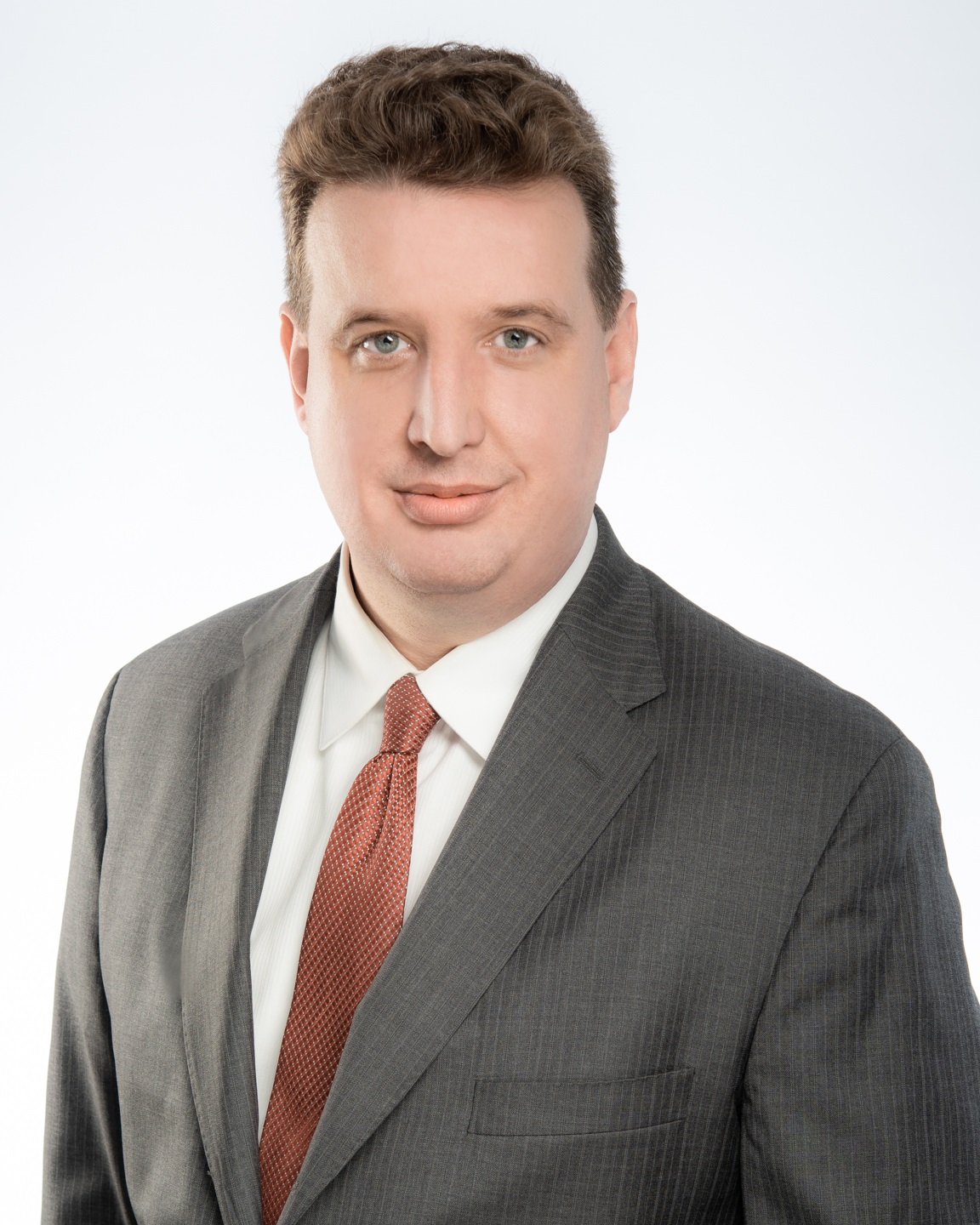 ILLINOIS INSURANCE LAW:YEAR IN REVIEW
November 4, 2020
Ryerson v Travelers Indemnity Company of America, 2020 IL App (1st) 182491
In R.C. Wegman Construction Co. v. Admiral Insurance Co., 629 F.3d 724 (7th Cir. 2011), the court held that a conflict existed between the insurer and insured where there was a "nontrivial probability of an excess judgment." Federal district courts took the Wegman decision to mean that any time there was such a situation a conflict between counsel retained by the insurer to defend the insured and the insured and independent counsel was required.

In Ryerson, the court that rejected that contention and held that simply because there is a non-trivial probability of an excess judgment there is not a conflict of interest requiring independent counsel.
RLI Ins. Co. v. Acclaim Resource Partners, LLC, 2020 IL App (4th) 190757-U
In RLI Ins. Co. the court affirmed the judgment of the trial court that the underlying litigation that was nothing beyond a fee dispute did not trigger the duty to defend under a Target Professionals Liability Policy issued to the defendant. 

The court did not give weight to the labels of the causes of actions and stated that the claimant 
	
	“failed to point out any factual allegations in the Underlying Action which would 	show negligence in the performance of adjuster services. ... None of those 	factual allegations appear to be related to investigating claims or negotiating 	settlement of claims, as would be required to support a claim of professional 	negligence. Instead, all of the alleged facts pertain to the handling and 	remittance of fees, which would take place after any investigating or negotiating 	settlement of claims.”
General Casualty Co. of Wisconsin v. Burke Engineering Corp., 2020 IL App (1st) 191648
"After more than a decade of litigation, we realize that this is a disappointing result for the residents of Crestwood. In applying insurance law, though, the amount of harm is not, and should never be, taken into consideration. Otherwise, the law becomes unpredictable, totally arbitrary, and dependent on the whim of the individual judge, all of which is repugnant to the rule of law.“
3BC Properties v. State Farm Fire & Casualty Co., 2020 IL App (2nd) 190501
In 3BC Properties, the Illinois Appellate Court, Second District affirmed the grant of summary judgment in favor of the insurer in a claim advanced by the insured for salaries stolen by an employee for family members who worked for the same business.

The court explained that "[a]mbiguity is not established merely because courts reach inconsistent results. ... The contrary interpretation must be reasonable ...." See also, R & J Enterprizes v. General Casualty Co. of Wisconsin, 627 F.3d 723, 728 (8th Cir. 2010). Thus, where other courts offered strained or poorly reasoned bases for their interpretation, those opinions did not establish an ambiguity.”
Sigler v. Geico, 967 F.3d 658 (7th Cir. 2020)
In an important decision for automobile insurers, the Seventh Circuit in Sigler ruled that the district court properly dismissed the plaintiff's complaint holding that:
"[t]he premise of Sigler’s suit is that sales tax and title and tag transfer fees are always part of 'replacement cost' in a total-loss claim—regardless of whether the insured incurs these costs. That misreads the policy and the relevant Illinois insurance regulation. GEICO’s policy doesn’t promise to pay sales tax or title and tag transfer fees, and the Illinois Administrative Code requires a settling auto insurer to pay these costs only if the insured actually incurs and substantiates them with appropriate documentation. Because Sigler did not do so, the judge properly dismissed the suit.“
Sproull v. State Farm Fire & Casualty Co., 2020 IL App (5th) 180577
In Sproull, the Illinois Appellate Court, Fifth District held that:

“that an average, ordinary homeowner who purchased the State Farm policy at issue would have reasonably expected that depreciation would apply only to property, i.e., physical structures and tangible materials, as those lose value with age, use, and wear and tear. We further conclude that it is not reasonable to believe that an average homeowner would consider labor to be a tangible asset included within the definition of depreciation. State Farm sought to apply a technical definition of depreciation that is not evident in the language of the policy or in the regulation upon which it relies. Courts will not adopt an interpretation which rests on fine distinctions that the average person, for whom the policy is written, cannot be expected to understand.”
Markel International Ins. Co. v. Montgomery,2020 IL App (1st) 191175
The Montgomery court held that the insurer had no duty to defend a nightclub in an incident in parking lot that resulted in the death of one individual and the injury to another by patrons who had been ejected from the club and returned, but were barred from entry. 
The trial court held that the insurer had a duty to defend despite the underlying complaint which alleged intentional conduct and exclusions for assault and battery, the firearms , and the liquor liability. The appellate court reversed finding that the conduct was excluded following application of the plain and unambiguous exclusions.
More interesting, however, is the court's holding regarding estoppel. The insurer did not defend the insured in the underlying case and default judgments were entered. The complaint for declaratory relief was only filed after the judgment was entered. The court held the insurer was not estopped.
Markel International Ins. Co. v. Montgomery,2020 IL App (1st) 191175
“Under Illinois law, when an insurer disputes its duty to provide a defense in an underlying lawsuit, it must either (1) defend the suit under a reservation of rights, or (2) seek a declaratory judgment that there is no coverage. Employers Insurance of Wausau v. Ehlco Liquidating Trust, 186 Ill. 2d 127, 150 (1999). If the insurer fails to do either and is later found to have wrongfully denied coverage, it will be estopped from raising policy defenses to coverage. Id. at 150-51. The estoppel doctrine only applies, however, “where an insurer has breached its duty to defend.” Id. at 151. Estoppel does not apply ‘if the insurer had no duty to defend, or if the insurer’s duty to defend was not properly triggered.’ Id. In other words, while estoppel may bar the insurer from relying on policy defenses like an insured’s late notice of the claim, it cannot create coverage where no coverage would otherwise exist. Id. In short, due to the clear and unambiguous language in the exclusions, Markel had no duty to defend because the allegations do not even potentially fall within the policy’s coverage."
Pekin Insurance v. McKeown Classic Homes,2020 IL App (2d) 190631
The Pekin court affirmed the grant in favor of the insurer in a case in which the insured was alleged to have converted property.

The court not only addressed whether the allegations of the underlying complaint triggered  insurance coverage which it found did not, but also addressed the “true-but-unpleaded facts doctrine." The court held that facts pled in the counterclaim to the complaint for declaratory relief (not the pleadings in the underlying case) did not trigger coverage. Quoting Shriver Insurance Agency v. Utica Mutual Insurance Co., 323 Ill. App. 3d 243, 247 (2001), the court set forth the doctrine thusly:
“An insurer must defend only if the complaint alleges facts within or potentially within the coverage of the policy, unless the insurer possesses knowledge of true but unpleaded facts that, when taken together with the allegations in the complaint, indicate that the claim is within or potentially within the policy coverage.”
Grant v. Rancour,2020 IL App (2d) 190802
In Grant, the court affirmed the sanctions order against defense counsel for the insurer’s failure to produce certain documents related to an expert that had been hired by the insurer on prior occasions and by its in-house counsel.

The court expanded the application of Szczeblewski v. Gossett and Oelze v. Score Sports Venture, LLC from the Fifth and First Districts, respectively, which required a defendant to consult with an insurer in responding to requests to admit. 

In the case of Oelze, and shockingly quoted in Grant, it required the party to make a "pretty good guess at the reasonableness of the expenses and treatments claimed and contest those, if necessary.“
County of Cook v. USI Insurance Services,2020 IL App (1st) 181889-U
In County of Cook, the court found an exception to the two year statute of limitations against insurance brokers

The court held that the two year statute that runs from issuance of the policy, not from the date of damage, does not apply where “policyholder reasonably could not be expected to learn the extent of coverage simply by reading the policy.” 

The court found that the statute did not run until the insurer denied coverage because the insured asked about the change in carrier (from one AIG company to another) and was told it did not matter and the language of the policy did not change.
Nine Group II v. Liberty International Underwriters,2020 IL App (1st) 190320
In Nine Group II, the Illinois Appellate Court, upheld the grant of summary judgment in favor of the insurer on the bad faith count finding that there was a bona fide dispute as to coverage under a D&O policy where an email setting forth potential claims was sent to the insured before the insurance policy incepted.
Pekin v. KCJ Consulting,2020 IL App (4th) 190831-U
In Pekin the court reversed the grant of a stay the declaratory judgment action entered in favor of the defendant insured holding that because the court would only be reviewing the underlying complaint to determine if there was a duty to defend not findings of ultimate fact in the underlying case would be required and the court abused is discretion in staying the case.
Moruzzi v. CCC Services, Inc.,2020 IL App (2d) 190411
In Moruzzi the court held that there was an ambiguity in the meaning of "damages" in the underinsured motorist coverage and the insured was entitled setoff the $100,000 medical payments received from the insurer against the total damages of $350,000, not the total amount of UIM coverage of $250,000. 

The insured was injured in an accident with an at fault tortfeasor who carried $100,000 in liability insurance coverage which was paid to the insured. The insured's own insurer then paid $100,000 under the medical payments coverage. The insurer took the position that the $200,000 collected should be setoff against the $250,000 in UIM coverage, not the $350,000 in total damages suffered by the insured. The court found the medical payment coverage provision ambiguous and reversed the grant of summary judgment in favor of the insurer.

The court also rejected the plaintiffs’ attorney's claim that he was entitled to a recovery of a pro rata share of his expenses from the insurer because of the "common fund" created from recovery from the at fault tortfeasor and the medical payments coverage.
Amico v. Allstate Corporation,2020 IL App (1st) 190421
In Amico the court held that the language of the insurance policy that included an "underinsured motor vehicle" within the definition of an "uninsured motor vehicle" and then accorded for the setoffs received from other sources.

The court affirmed the trial court's ruling that the insured was only entitled to the amounts not already recovered from other sources. A pretty basic notion, but as was seen last year in Gean v. State Farm.
Sylvertooth v. State Farm Mut. Auto. Ins. Co.,2020 IL App (1st) 191128-U
In Sylvertooth, the court upheld the grant of summary judgment in favor of the insurer
stating:
"Section 155 'does not create a duty to settle, and a delay in settling a claim does not violate the statute if the delay results from a bona fide dispute regarding coverage.' Also, an insurance company does not violate section 155 'merely because it unsuccessfully litigates a dispute involving the scope of coverage or the magnitude of the loss.' Nevertheless, an insurer’s claims handling may be considered vexatious and unreasonable 'if the insurer refuses to settle and proceeds to arbitration or trial without presenting a bona fide defense.' ... Because section 155 is punitive in nature and in derogation of common law, it must be strictly construed. 'A court should consider the totality of the circumstances when deciding whether an insurer’s conduct is vexatious and unreasonable, including the insurer’s attitude, whether the insured was forced to sue to recover, and whether the insured was deprived of the use of his property.'"
State Farm Mutual Automobile Insurance Co. v. Osborne, 2020 IL App (5th) 190060
In Osborne, the court held that the vehicle rented by the insured fir a trip to Florida was not a "temporary substitute automobile" for the vehicle described in the policy because the fact that the described vehicle was older and did not have functioning air conditioning did not render the vehicle “out of use” due to its “breakdown, repair, servicing, damage, or theft.” 

The insured could not identify any mechanical issue with the described vehicle and she continued to use the described vehicle while her husband rented the vehicle involved in the accident that resulted in two deaths and others severely injuries. 

The court stated "[s]adly, we recognize the horrible loss suffered by the defendants and their families in the tragic head-on collision ... However, no matter how much the courts want to help the defendants and their families, the courts do not have power to extend insurance coverage beyond that provided by the unambiguous language in the policy."
West Bend Mutual Ins. Co. v. Krishna Schaumburg Tan. Inc.,2020 IL App (1st) 191834
In a case of first impression, the Krishna court affirmed the grant of summary judgment in favor of the insured and held that underlying complaint sufficiently alleged "publication" to trigger the duty to defend a BIPA claim and the exclusion for statutory violations that mentioned the TCPA and the Can-Spam Act, but not BIPA, did not apply.
PLA was recently granted on this matter
Austin Highlands v. Midwest Insurance Agency, 2020 IL App (1st) 191125
In Austin Highlands the court followed Krop v. American Family and held that, for the purposes of the statute of limitations, there is no distinction between insurance agents and insurance brokers because they are both included as an insurance producer under Illinois law. 

As a result, the statute of limitations is 2 years and, applying Krop, "the date a cause of action accrues for a negligent procurement claim is when the breach occurs, not when the damages occur." The breach occurs when the policy is procured and the insured has the duty to read the insurance policy to determine if there are errors in what was received as opposed to what was requested.
Hess v. Estate of Klamm, 2020 IL 124649
In Hess the Illinois Supreme Court reversed the trial court and the Illinois Appellate Court, Fifth District, and directed the trial court to enter judgment for the insurer that the bodily injury limits on its policy insuring four vehicles do not stack but that the exposure of the carrier is limited to $100,000 per person and $300,000 per accident which was previously paid as that was the undisputed amount of coverage.

In this case, the 19 year old insured allegedly crossed the center line and hit head on a car driven by a grandfather with his twin six year old granddaughters. The insured died, as did the grandfather and one of his granddaughters. The other child survived but claimed significant injury.

The trial court stacked the limits four times to $300,000 per person and $1.2M for the accident to account for each vehicle insured under the policy. The Appellate Court modified to stack twice. The Supreme Court held there was no ambiguity and that the policy did not stack.
Certain Underwriters at Lloyd’s London v. Metropolitan Builders, Inc., 2019 IL App (1st) 190517Owners Insurance Co. v. Precision Painting and Decorating, Inc.,2019 IL App (1st) 190926-U
In Metropolitan the court held that there was coverage for the insured general contractor who was conducting rehab work which allegedly caused the collapse of three buildings and resulted in damage to both real and personal property.
In Precision the court held that there was coverage for a painting contractor who improperly remediated the lead paint in a Frank Lloyd Wright home by which allegedly resulted in contamination of the building and land.
Making the distinction between a performance bond and a CGL policy, the court held that because the damages caused repairs that were beyond the work contracted for, the allegations in both cases constituted an "occurrence" as defined by Illinois law.
JLG Industries v. Tokio Marine Speciality Insurance Co.,2019 IL App (2d) 190341-U
Both sides argued the agreement was unambiguous in their favor. Turns out both sides were wrong.
In JLG Industries the court addressed whether  the contract that was alleged to have named an additional insured was ambiguous and remanded the case back for consideration of extrinsic evidence.
The court held that "a fair argument can be made that the agreement contains subparts. The agreement contains what appear to be headings followed by colons. However, these purported subparts are not ... as clearly delineated as in Thompson. Also, it is not clear where the second alleged subpart terminates. In addition to the indefinite break in subparts, other points of reasonable dispute prevent us from determining that either party is unambiguously correct.“
Phoenix Ins. Co. v. Pelco Structural, LLC,2019 IL App (1st) 190477-U
In Phoenix The court held that notwithstanding the use of the disjunctive in giving notice of "claim or suit" there were other notice provisions of the policy that required the insured to “[i]mmediately send [Phoenix] copies of any demands, notices, summonses or legal papers received in connection with the claim or suit.” As the insured failed to provide notice of the lawsuit to the insurer there was no coverage.

Because of this breach, the court did not reach the other interesting and important issues including whether the "flat" denial of the claim by the insurer excused the insured's duty to notify the insurer of the suit and whether the insured was required to provide separate notices under the notice provision.
Strowmatt v. Sentry,2020 IL App (5th) 190537
In a claim for medical payments under a non-owners’ policy, the court stated:
“Thus, because we have a conflict between the policy language and endorsement without any indication as to whether Kent understood and accepted the language of the endorsement, there is at least some question of fact that needs resolution here.”
Forthcoming decisions of note
State Farm v. Elmore, in which the Illinois Supreme Court will decide whether the a “mechanical device” exclusion applies to bar coverage for injuries to the the insured’s son who was using a grain augur to unload an insured vehicle and already collected from the farm liability coverage.

Sheckler v. Auto-Owners Insurance Company, in which the Third District will decide whether the constructive co-insured status of a tenant that precludes an insurer from suing a tenant in subrogation set forth by the Illinois Supreme Court in Dix Mutual v. LaFramboise, also creates a duty to defend the tenant.
Forthcoming decisions of note
Carolina Casualty Insurance Company v. C.H. Robinson Company recently argued before the Third Circuit raises very interesting questions about the use of interpleader actions and supplemental payments coverage.

In Zavala v. Haage, the Illinois Supreme Court will decide whether and what kind of HIPAA Qualified Protective Order can be entered. State Farm was the intervenor in this matter and this is a large issue for the insurance industry.
Patrick Eckler
312-578-7653
deckler@pretzel-stouffer.com
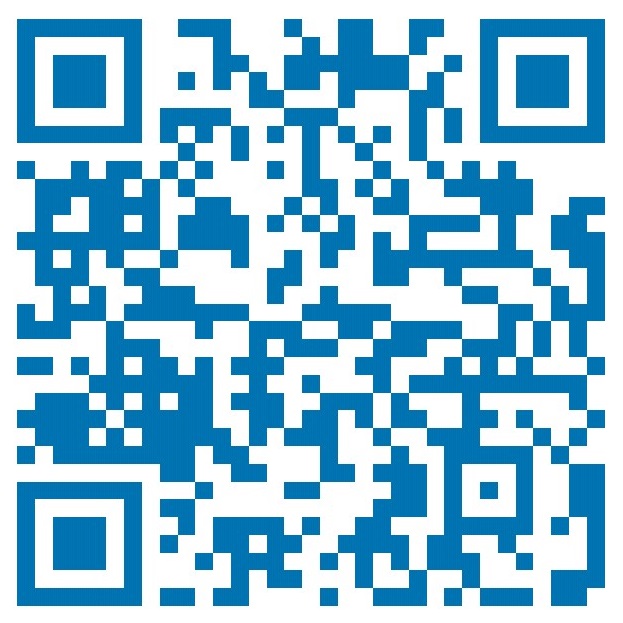